Weekly Meeting
09Jun2017

PDF of daily mean CAPE, BWD, and SRH over the U.S. from the CFSR data for understanding the PDF of SCP
CAPE: 	convective available potential energy
BWD: 	bulk wind difference
SRH: 	storm-relative helicity
SCP: 	supercell composite parameter
	SCP = (CAPE/1000 J kg1) × (SRH/50 m2 s2) × (BWD/20 m s1)
Correlation between GEFS forecasted 7-day mean SCP and CFSR SCP,  1996–2012, lead time: day 1 – day 8
1
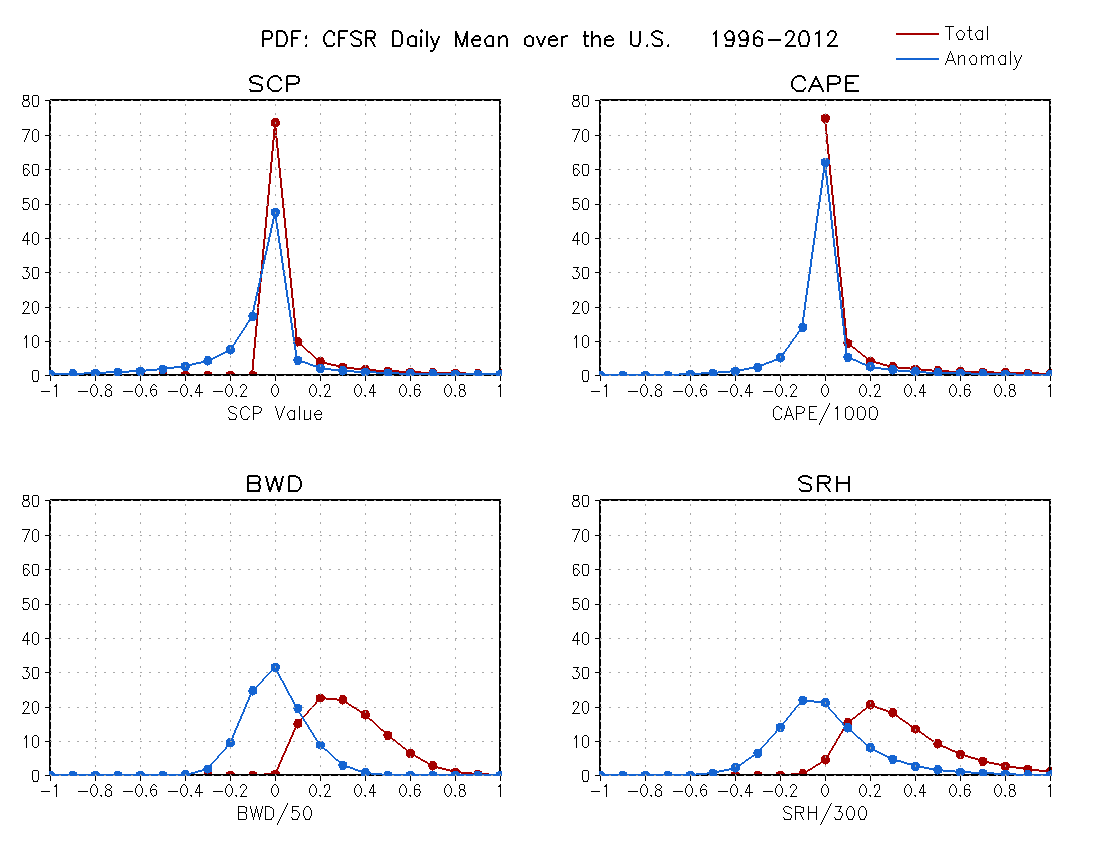 Non-Gaussian distribution
Percentage
Percentage
Percentage
Percentage
2
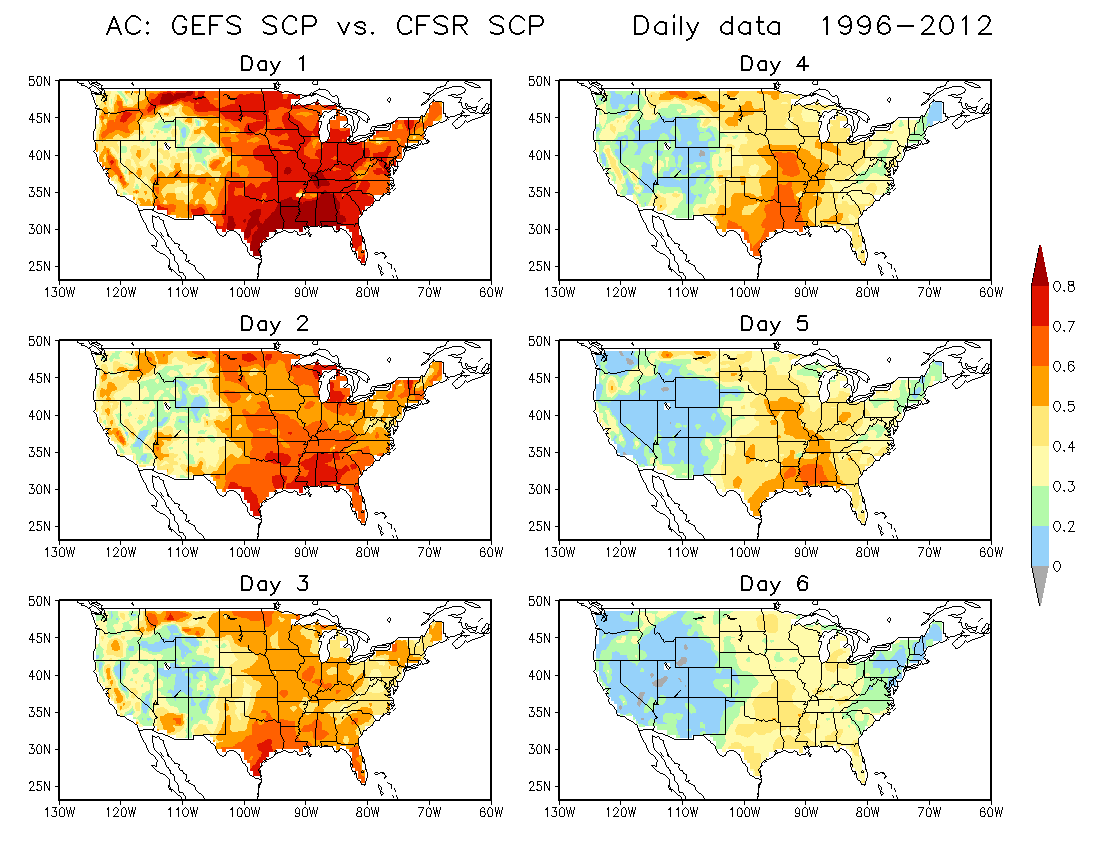 3
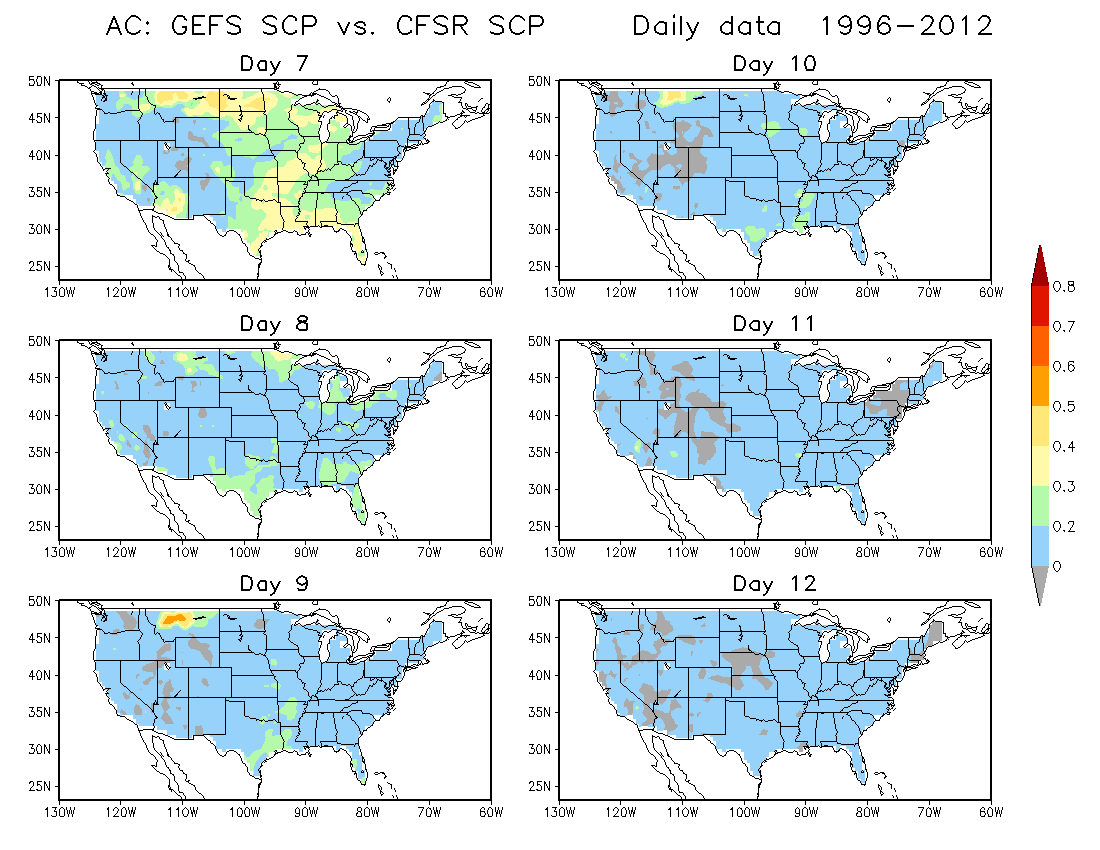 4
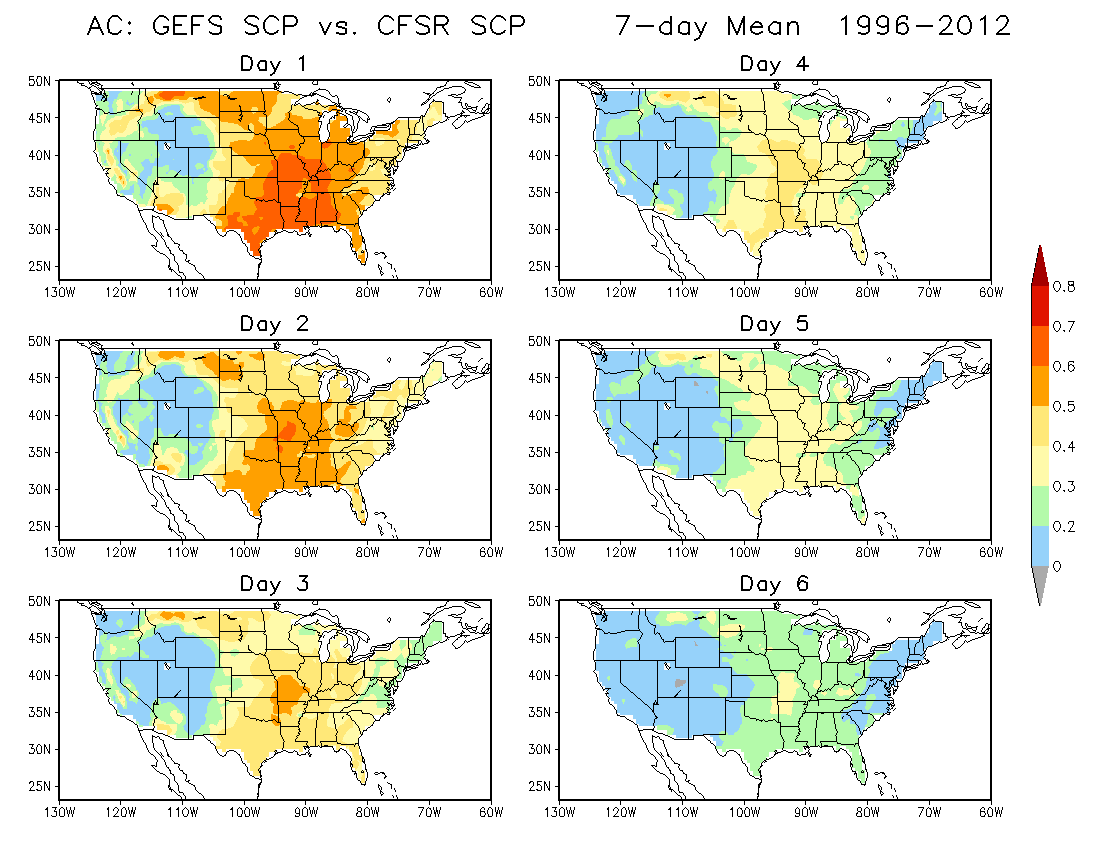 Day 1 – day 7 average
Day 2 – day 8 average
5
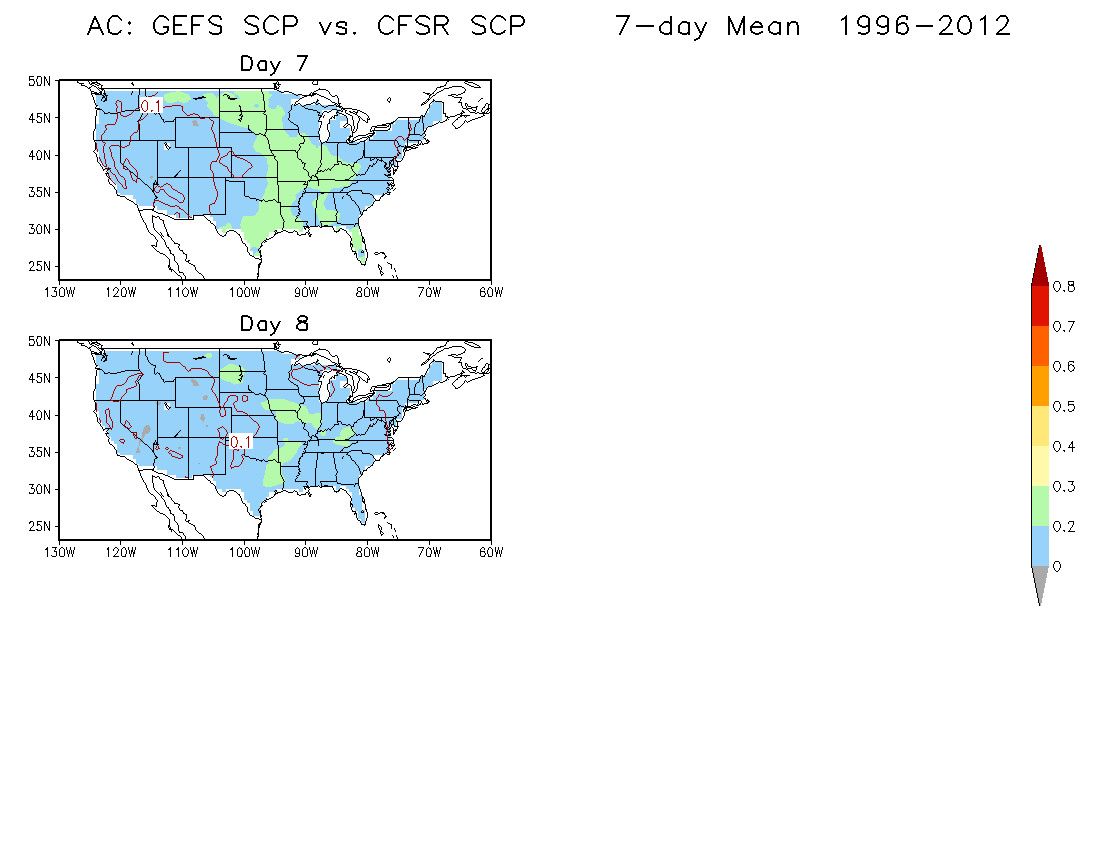 Day 8 – day 14 average
(Week 2)
6